FactsMATTER
© Timothy A. Clary / AFP
[Speaker Notes: PHOTO (000_34439L8): SpaceX's Starship rocket launches from Starbase during its second test flight in Boca Chica, Texas, on November 18, 2023. SpaceX on November 18, 2023, carried out the second test launch of Starship, the largest rocket ever built that Elon Musk hopes will one day colonize Mars, while NASA awaits a modified version to land humans on the Moon. It comes after a first attempt to fly the spaceship in its fully-stacked configuration back in April ended in a spectacular explosion over the Gulf of Mexico. (Photo by TIMOTHY A. CLARY / AFP)]
GLOBAL NEWS COVERAGE
IN 6 LANGUAGES
© Nicolas Asfouri / AFP
3,000
PHOTOS / DAY
2,300
STORIES / DAY
300
VIDEOS / DAY
1,500
LIVE STREAMS / MONTH
80
INFOGRAPHICS / DAY
100
VIDEOGRAPHICS / MONTH
[Speaker Notes: PHOTO (000_MM0A4): A television journalist stands on a ladder as he reports ahead of the CPPCC Closing ceremony at the Great Hall of the People in Beijing on March 13, 2017. (Photo by NICOLAS ASFOURI / AFP)]
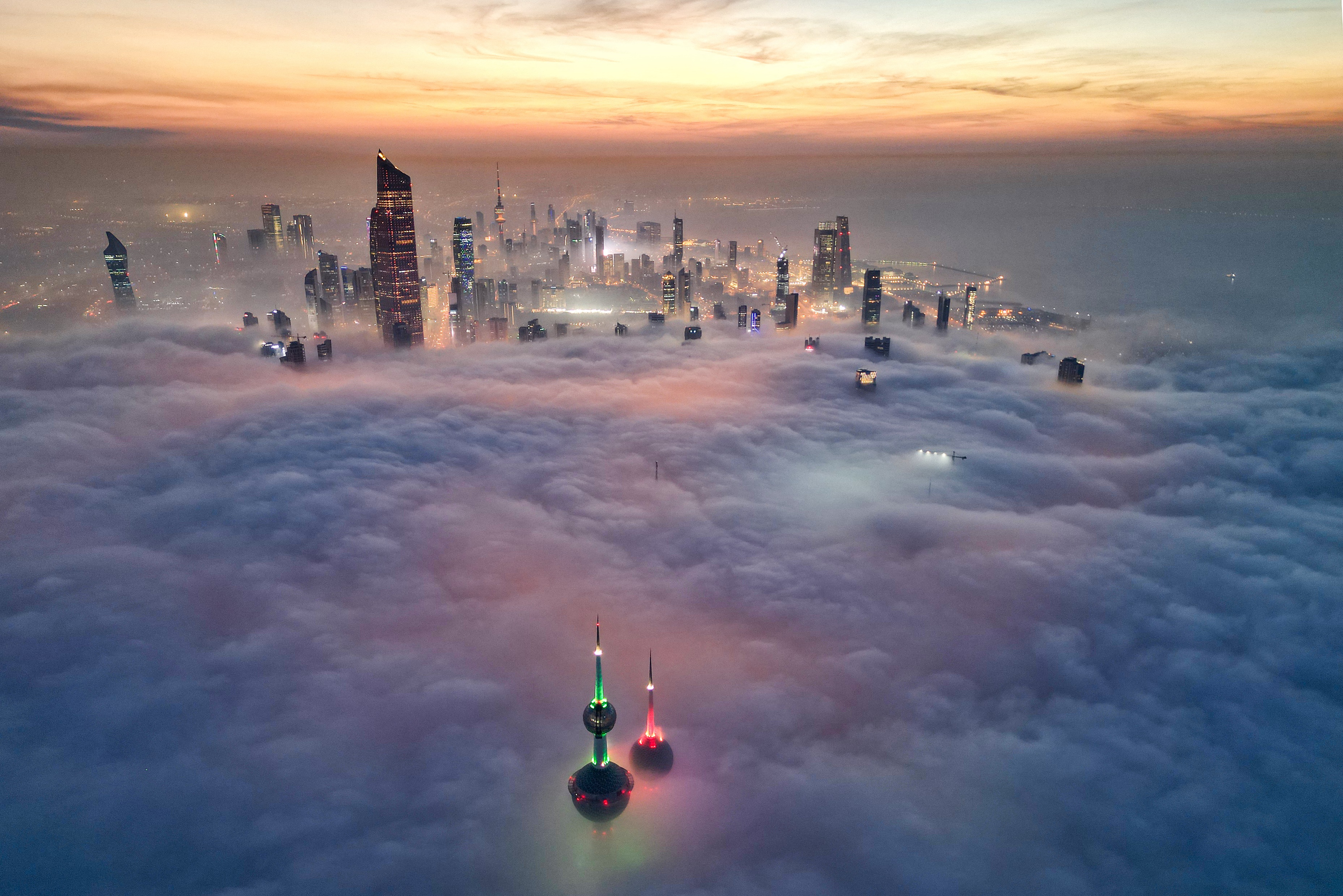 AFP’s Reach
© Yasser Al-zayyat / AFP
Regional headquarters in Paris, Washington, Montevideo, Hong Kong, and Nicosia.  

4,000 clients worldwide, including more than 1,800 media clients covering every corner of the globe.
[Speaker Notes: PHOTO (000_347C994): In this aerial view, the landmark Kuwait Towers and other skyscrapers pierce through the cloud cover over Kuwait City on December 10, 2023. (Photo by Yasser Al-Zayyat / AFP)]
Some basics
AI tools produce workflow efficiencies and can save journalists from performing tedious tasks. 

They can speed up the production process.

But generative AI tools are prone to errors and bias, making automatic content creation problematic.

Newsrooms should maintain human oversight to ensure that these failings do not result in inaccurate content being published to their audiences.
The basic principle
AFP’s clients and audience must be confident that its production is the work of its journalists and not a third-party technology such as GenAI. Our role as a news agency is to provide accurate, verified news.
We updated our ethics code with an entry on AI
The first new entry since 2015
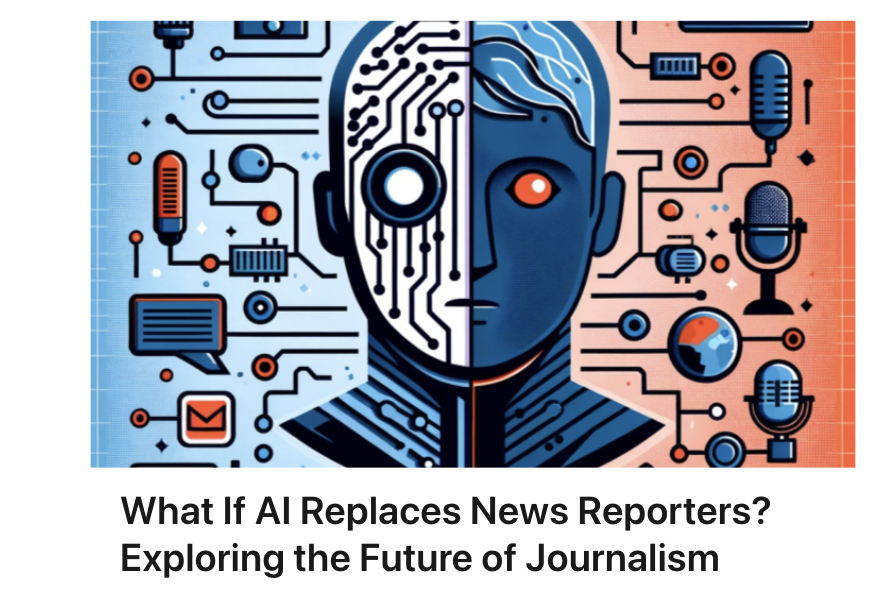 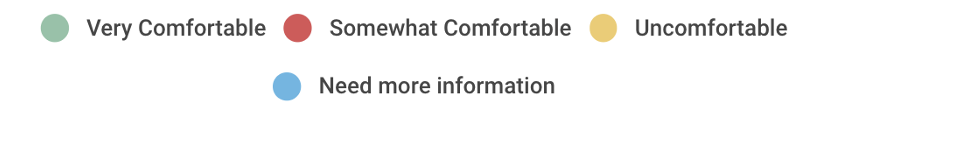 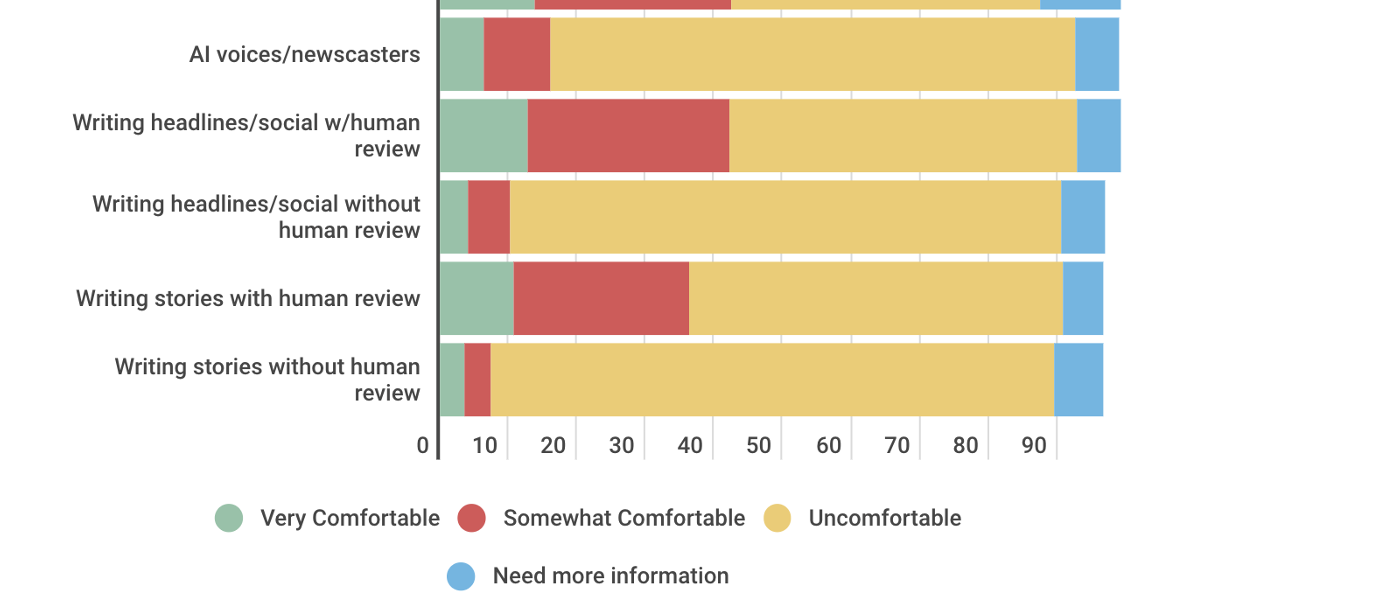 Allows AI in Story Preparation
Research
Summaries
Suggesting interview questions
Proposing story ideas
For translation
Voice – to – text transcription
Suggesting headlines


But all results must be checked, and nothing should be published directly online.
Speech to text
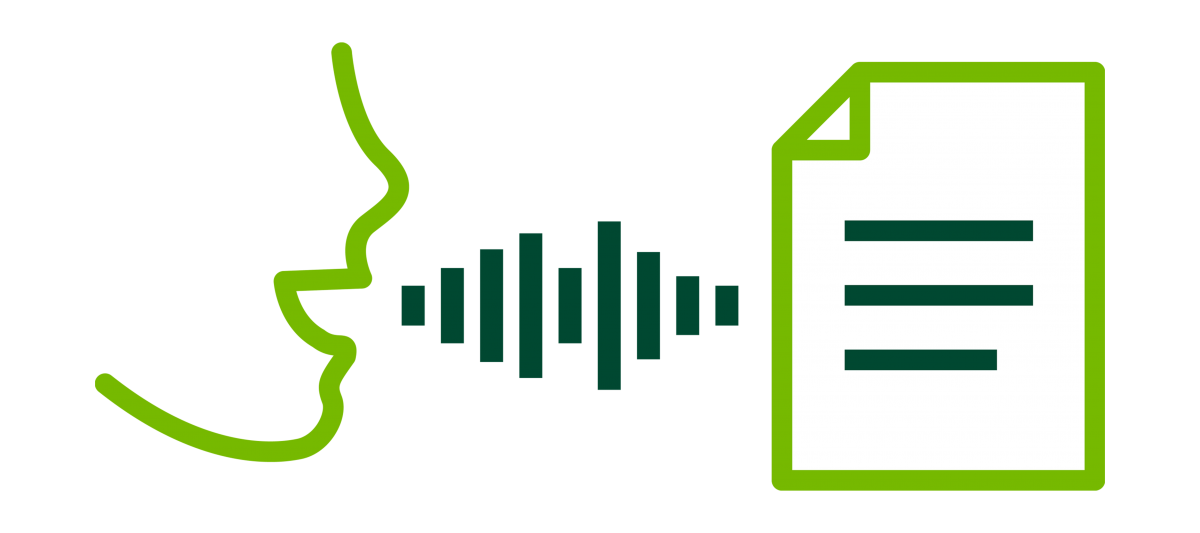 We must verify the quotes against our own recordings or notes before we use them in our production.
For translation
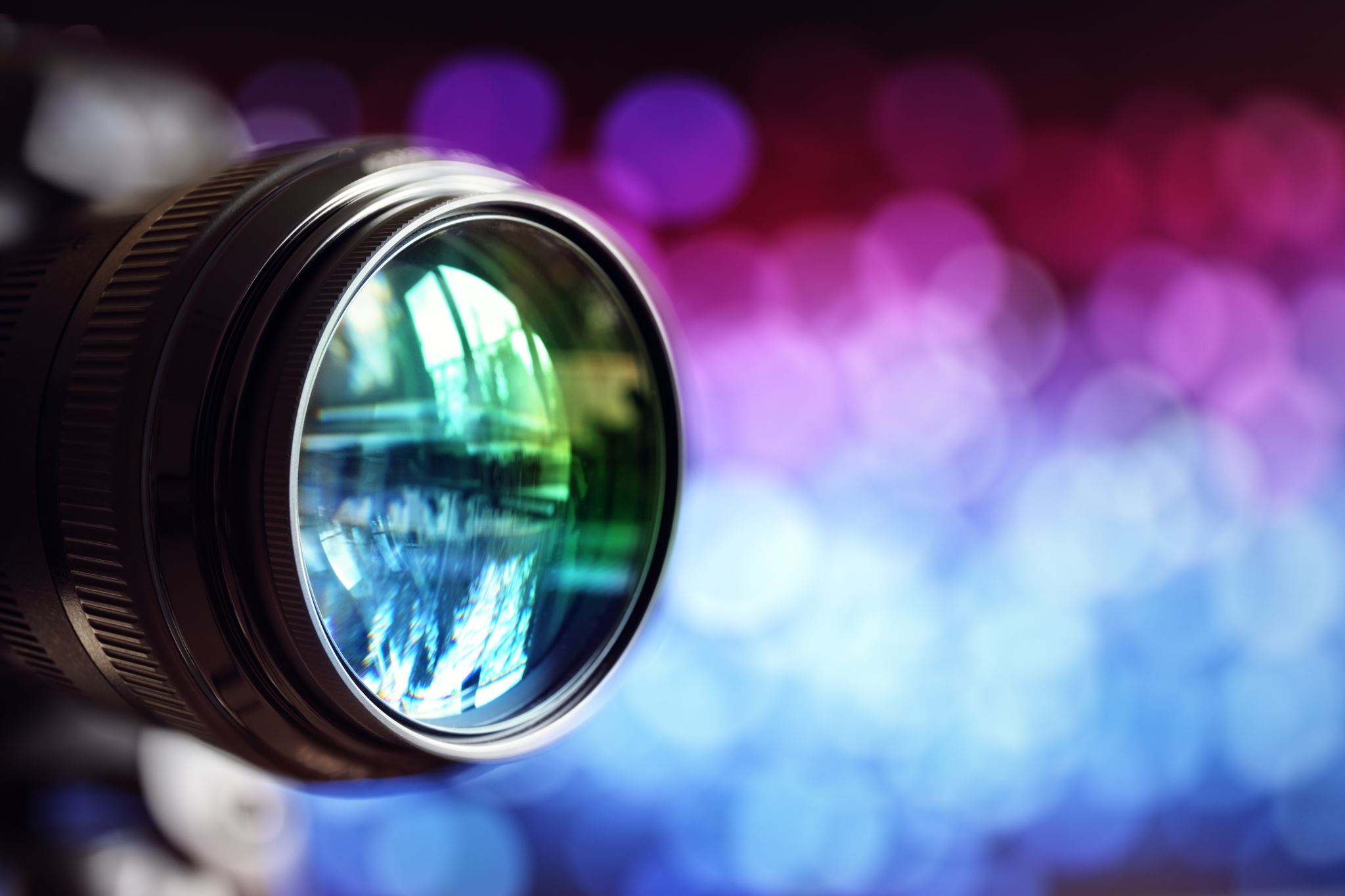 Photo
We do not publish or distribute images created wholly or partly using generative AI tools. This includes images created by our own teams and those supplied by our partners under redistribution contracts.
The Baltimore Times uses AI to create images of real people
The real tunnel workers
Adobe Stock criticised for selling AI images of the war in Gaza
As a result, it changed its policy and barred contributors from submitting AI images purporting to represent news events.
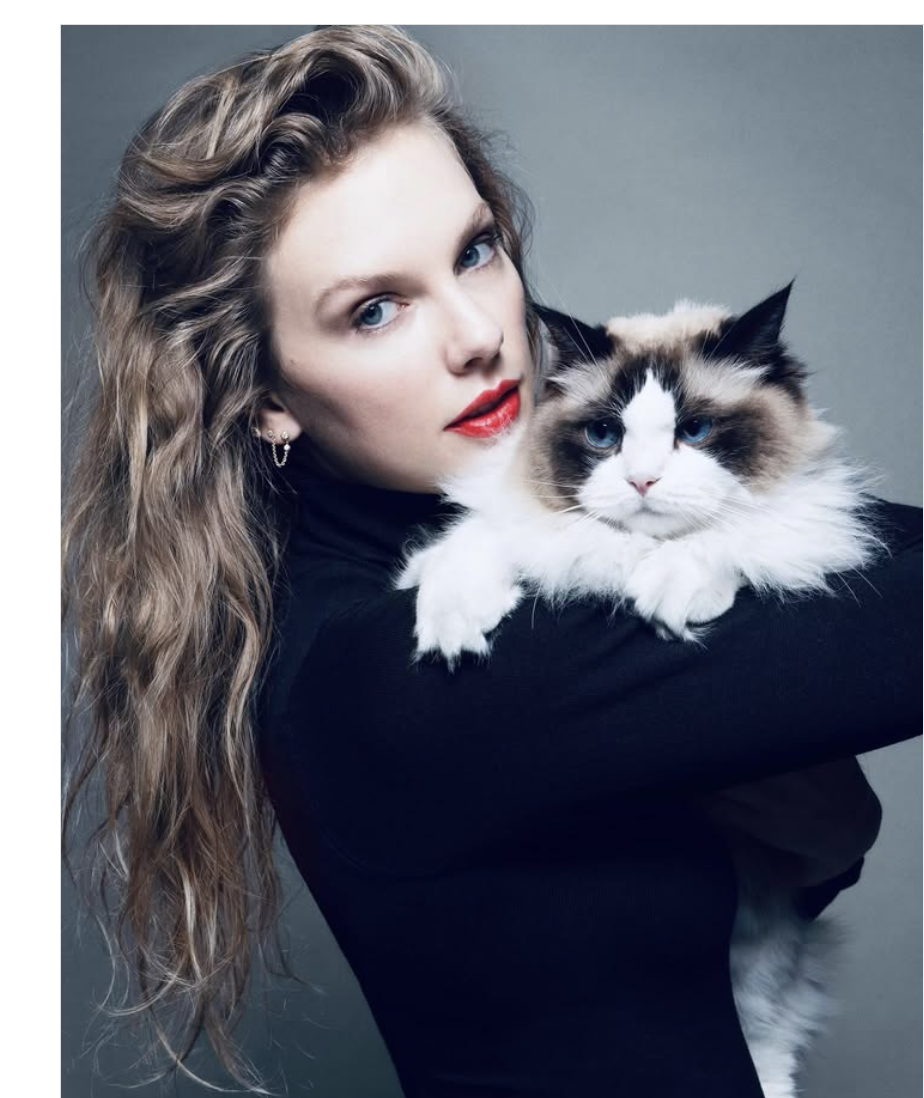 Taylor Swift endorses Kamala Harris
Recently I was made aware that AI of ‘me’ falsely endorsing Donald Trump’s presidential run was posted to his site. It really conjured up my fears around AI, and the dangers of spreading misinformation. It brought me to the conclusion that I need to be very transparent about my actual plans for this election as a voter. The simplest way to combat misinformation is with the truth.
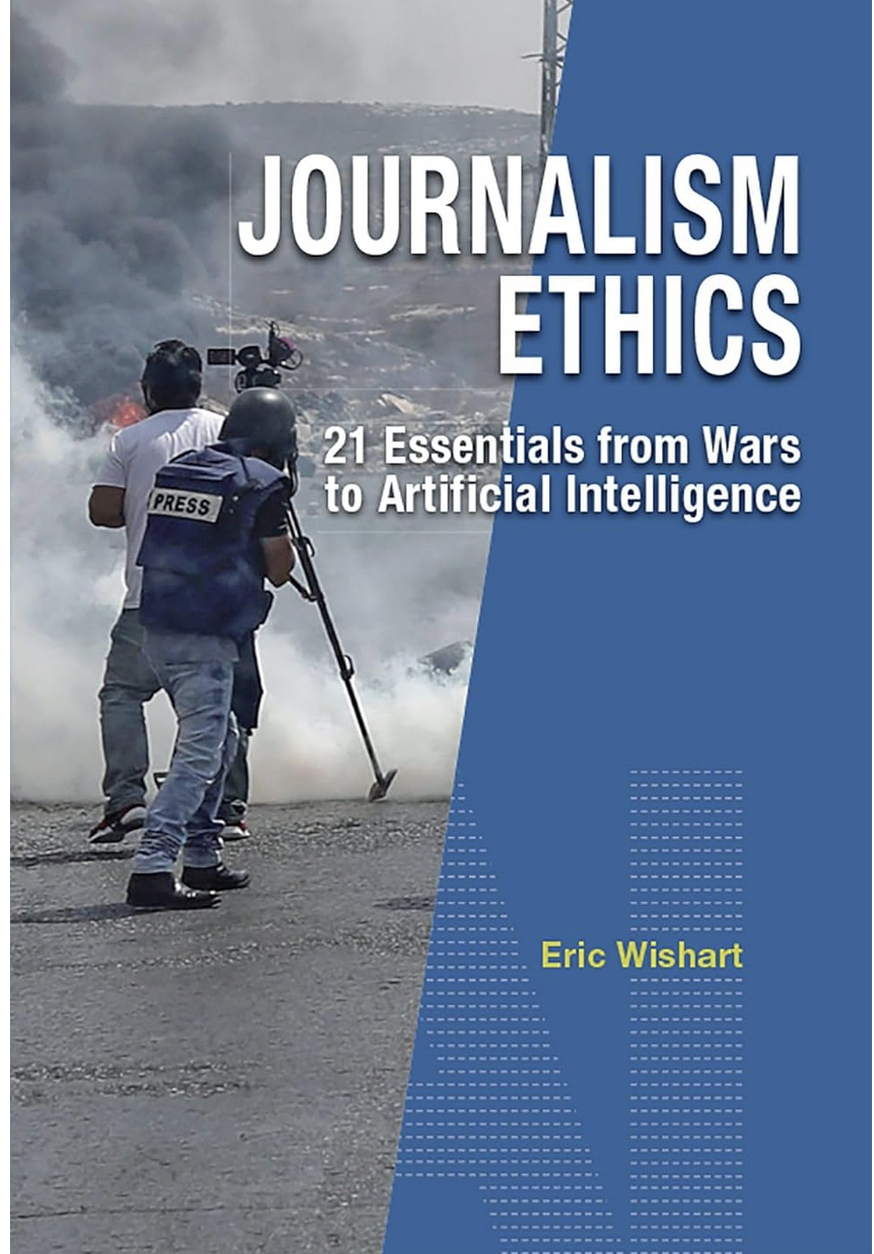 Thank You
ericwishart8@gmail.com

Eric Wishart on LinkedIn


@ericwishart on X